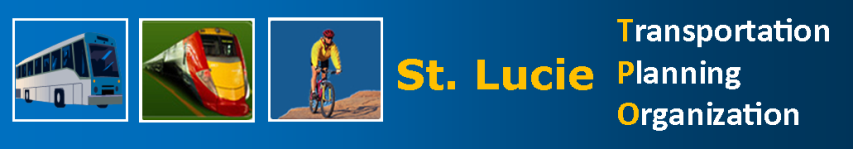 Update on Kings Highway Corridor

Realtor/Landowner Roundtable & Luncheon
July 27, 2017
Transportation Planning for Fort Pierce, Port St. Lucie, St. Lucie Village and St. Lucie County
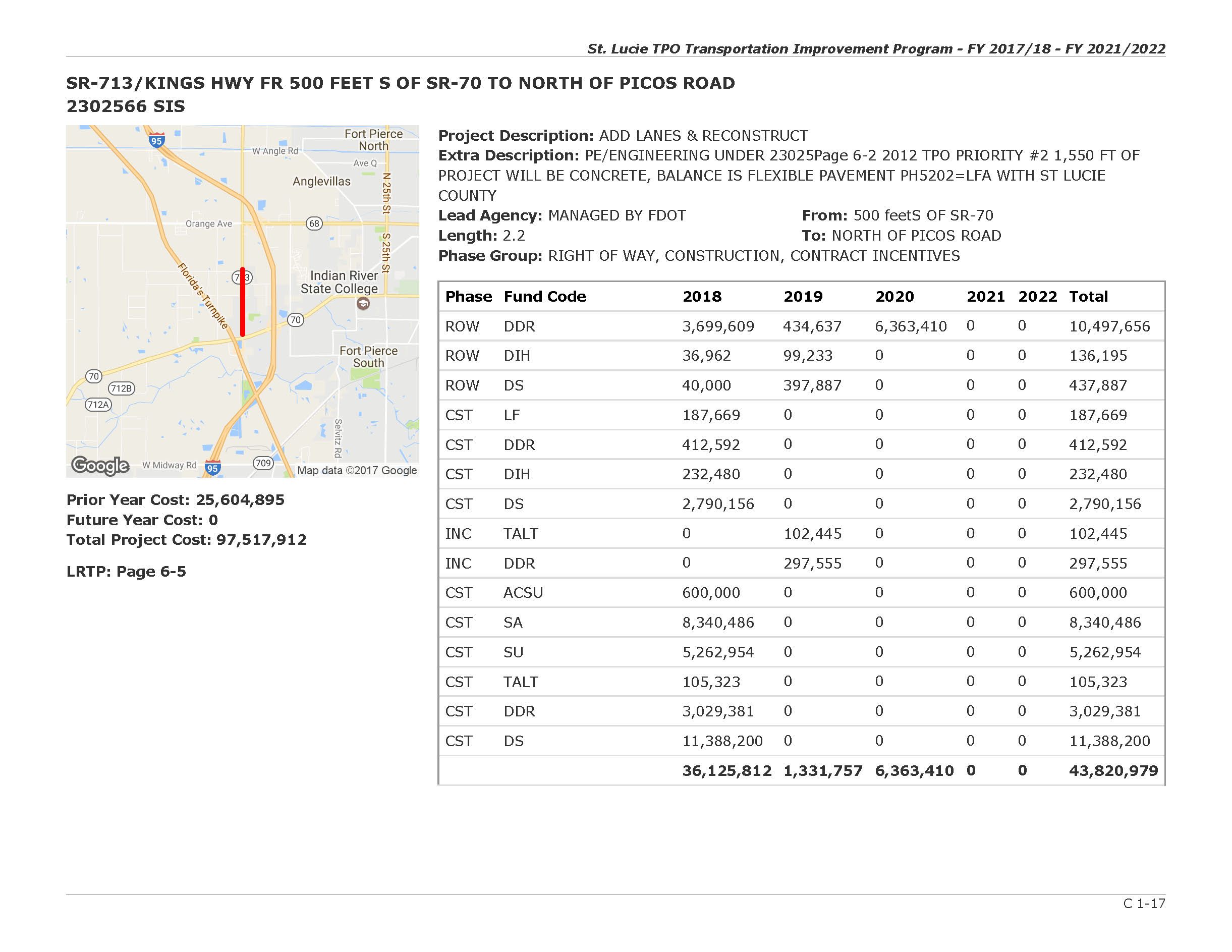 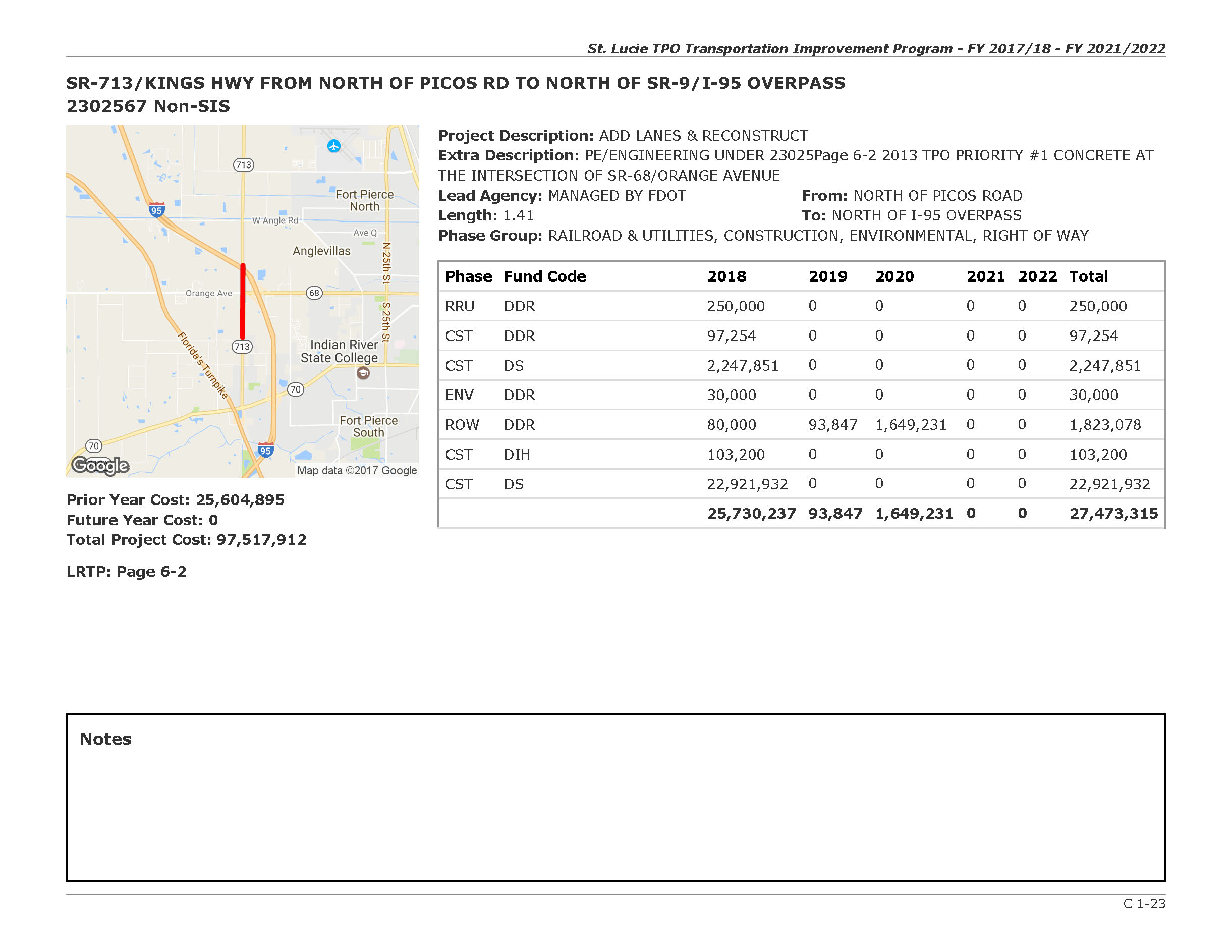 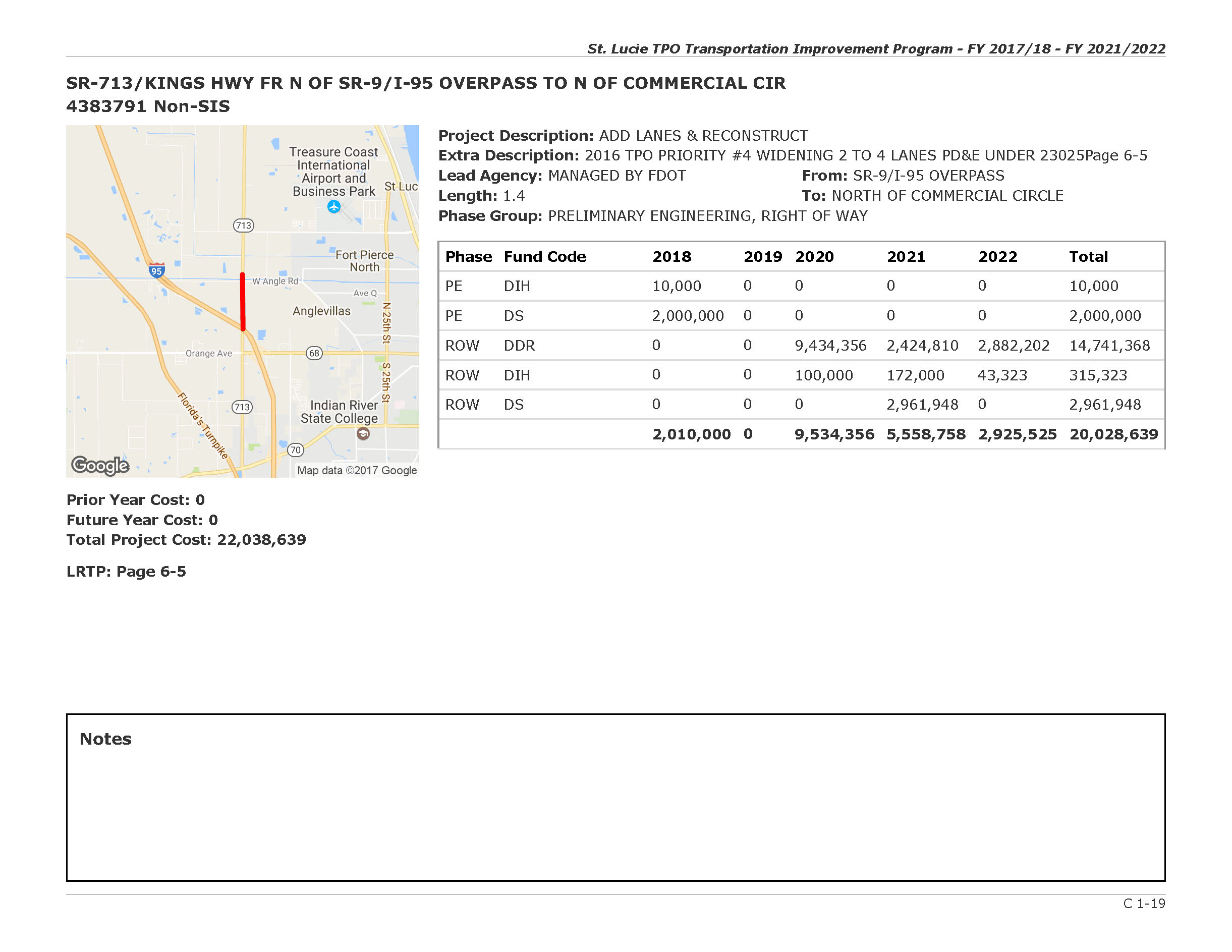 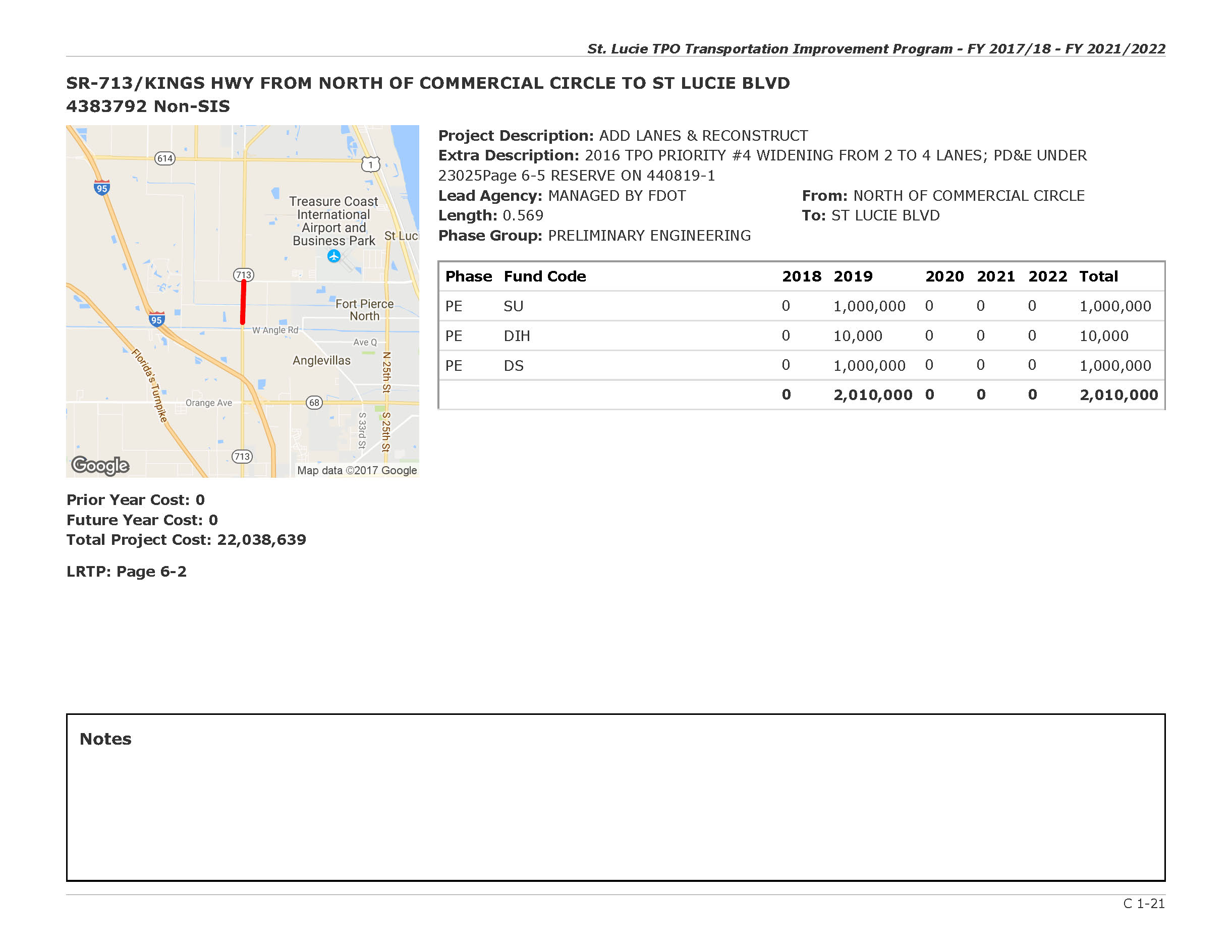 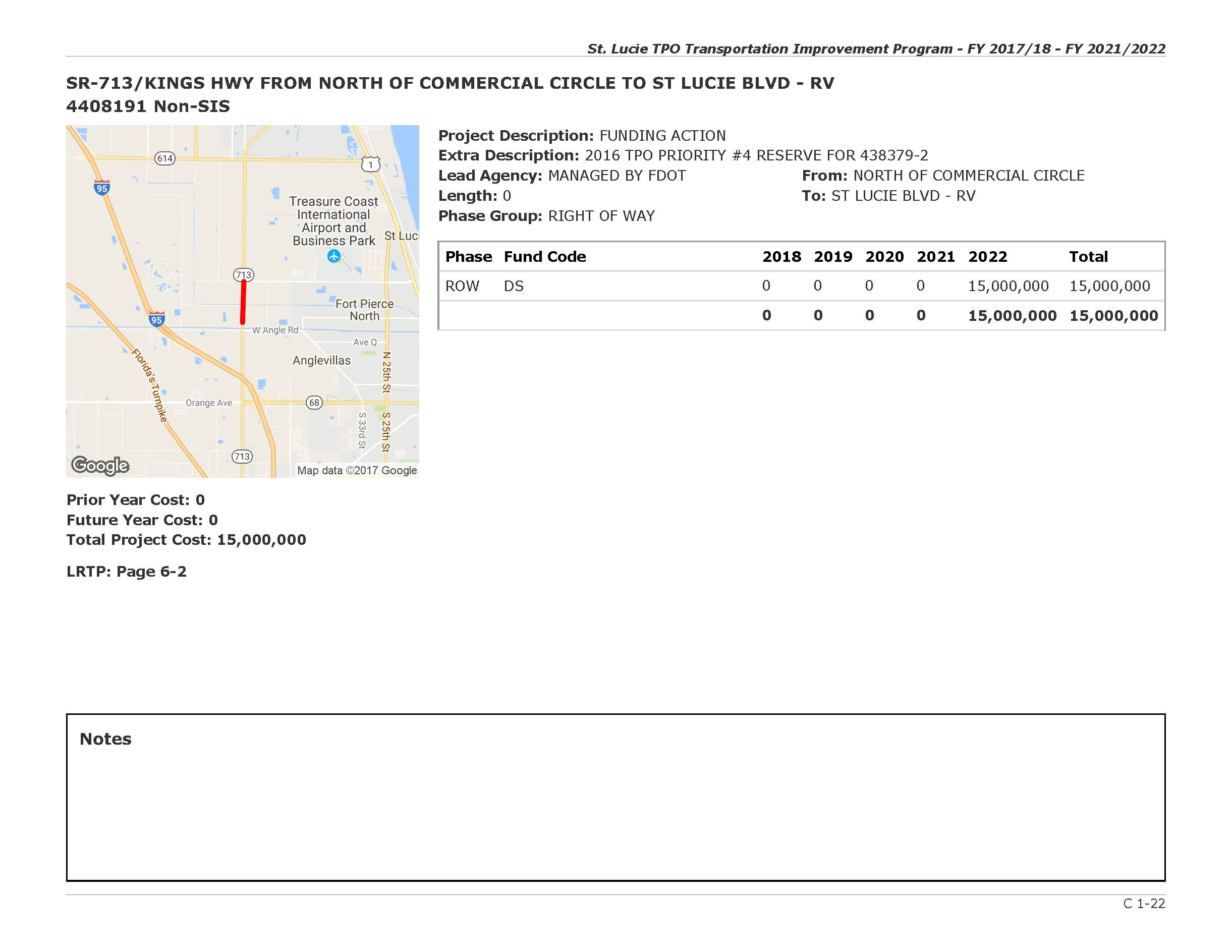 2017/18 List of Priority Projects	Adopted June 7, 2017
Master List
Next TPO Board Meeting
Wednesday, August 2, 2017

2:00 pm